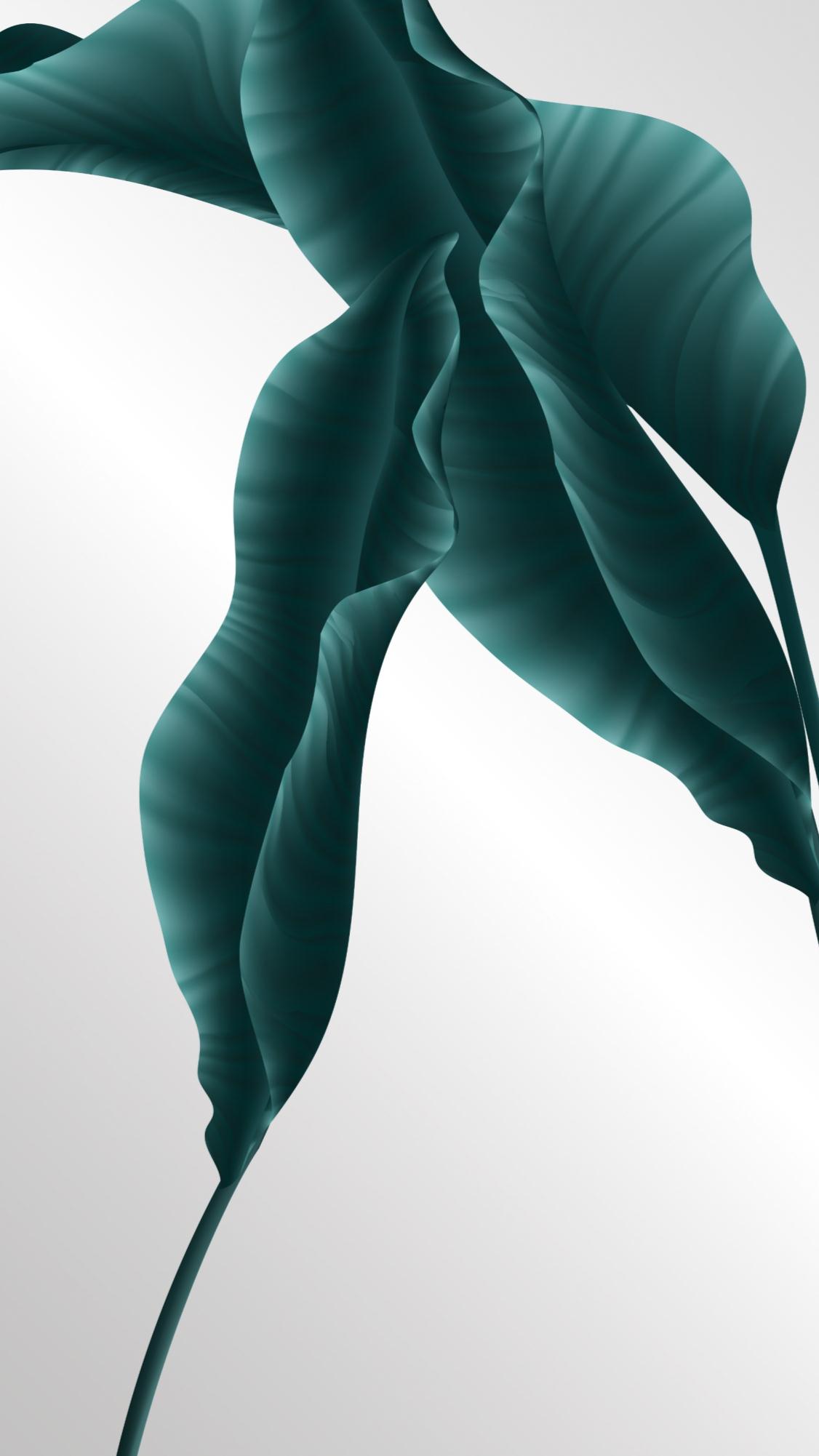 Google Slides
Powerpoint
Keynote
NEW
LIFE
FASHION
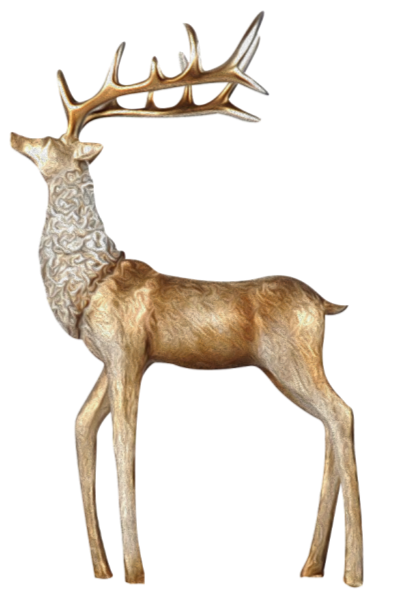 LIFE
Google Slides
Powerpoint
Keynote
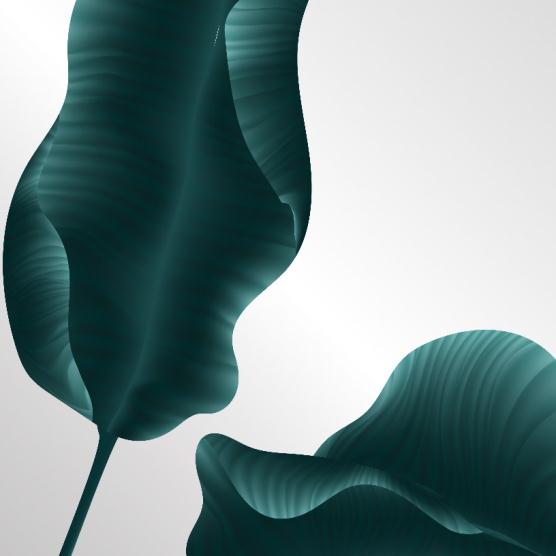 About us
Unified fonts make reading more fluent.
Theme color makes PPT more convenient to change.
Adjust the spacing to adapt to Chinese typesetting, use the reference line in PPT.
01
PART ONE
FASHION LIFE
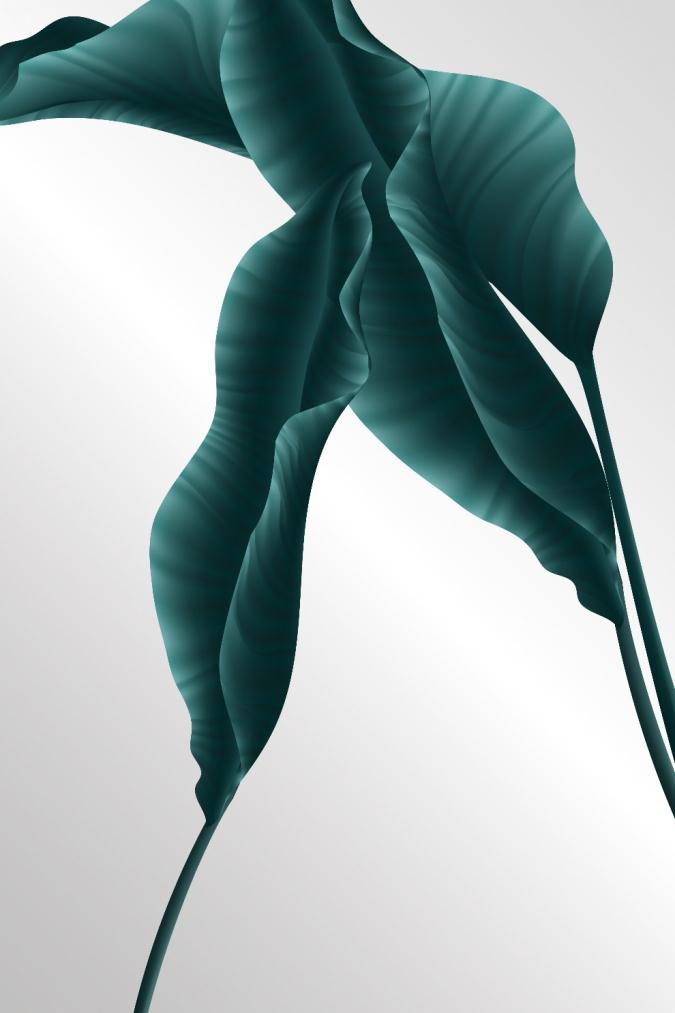 Unified fonts make reading more fluent.
Theme color makes PPT more convenient to change.
Adjust the spacing to adapt to Chinese typesetting, use the reference line in PPT.
>
FASHION
001.
I love you more than I've ever loved any woman. And I've waited longer for you than I've waited for any woman. I love you more than I've ever loved any woman.
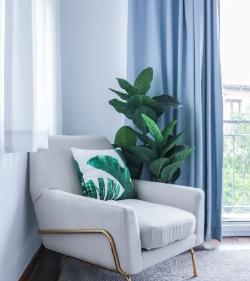 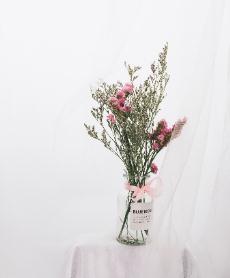 Unified fonts make reading more fluent.
Theme color makes PPT more convenient to change.
Adjust the spacing to adapt to Chinese typesetting,
NO.
life.
I love you more than I've ever loved any woman. 
And I've waited longer for you than I've waited for any woman. I love you more than I've ever loved any woman. I love you more than I've ever loved any woman. 
And I've waited longer for you than I've waited for any woman. I love you more than I've ever loved any woman.
FASHION
I love you more than I've ever loved any woman. And I've waited longer for you than I've waited for any woman. I love you more than I've ever loved any woman.
>
I love you more than I've ever loved any woman. And I've waited longer for you than I've waited for any woman. I love you more than I've ever loved any woman.
I love you more than I've ever loved any woman. And I've waited longer for you than I've waited for any woman. I love you more than I've ever loved any woman.
>
>
>
I love you more than I‘ve ever loved any woman. And I’ve wai longer for you than I‘ve waited for any woman . I love you more than I‘ve ever loved any woman.
NO23.
02
PART TWO
FASHION LIFE
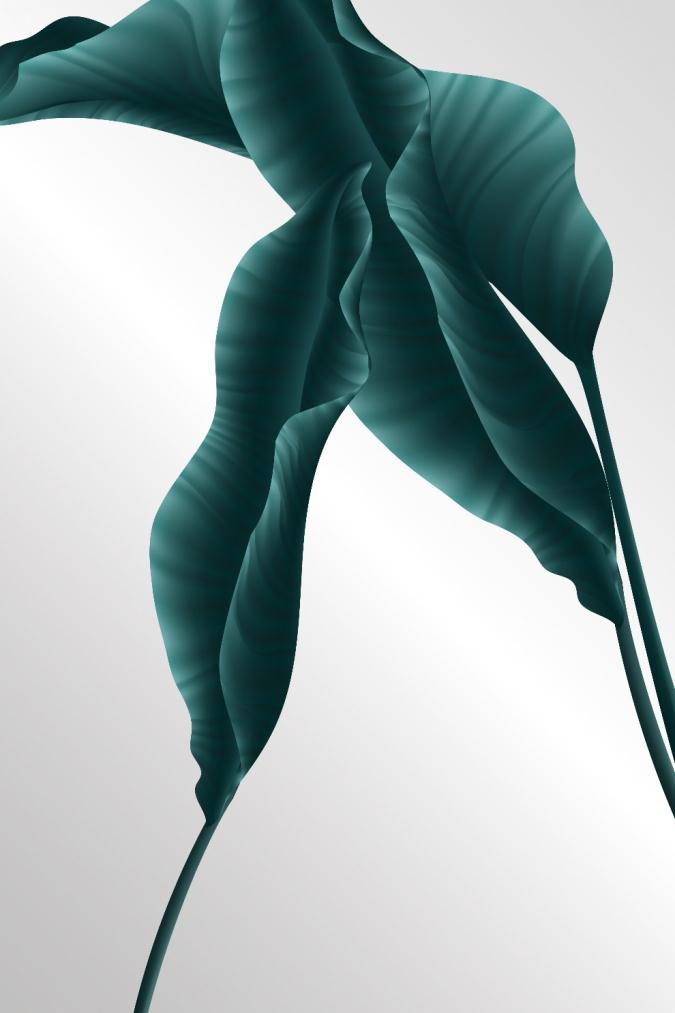 Unified fonts make reading more fluent.
Theme color makes PPT more convenient to change.
Adjust the spacing to adapt to Chinese typesetting, use the reference line in PPT.
>
FASHION
I love you more than I've ever loved any woman. And I've waited longer for you than I've waited for any woman. I love you more than I've ever loved any woman.
I love you more than I've ever loved any woman. And I've waited longer for you than I've waited for any woman.
FASHION
I love you more than I've ever loved any woman. And I've waited longer for you than I've waited for any woman. I love you more than I've ever loved any woman.
FASHION
I love you more than I've ever loved any woman. And I've waited longer for you than I've waited for any woman. I love you more than I've ever loved any woman.
I love you more than I've ever loved any woman. And I've waited longer for you than I've waited for any woman. I love you more than I've ever loved any woman.
FASHION
03
PART THREE
FASHION LIFE
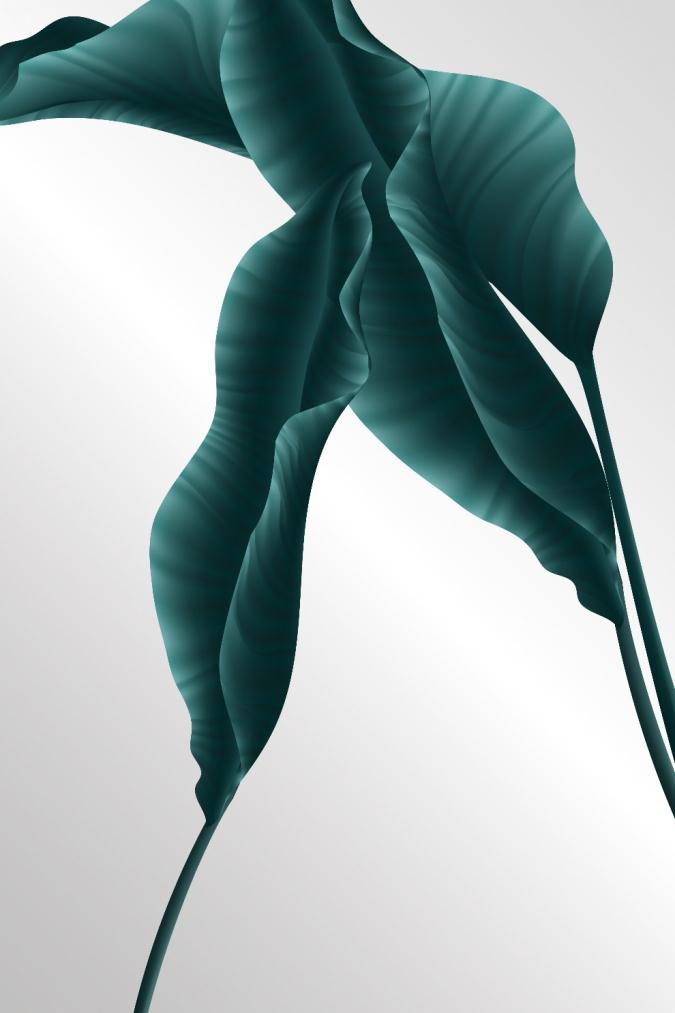 Unified fonts make reading more fluent.
Theme color makes PPT more convenient to change.
Adjust the spacing to adapt to Chinese typesetting, use the reference line in PPT.
>
I love you more than I've ever loved any woman. And I've waited longer for you than I've waited for any woman. I love you more than I've ever loved any woman.
44.
FASHION
TRAVEL TO TOKYO.
I love you more than I've ever loved any woman. And I've waited longer for you than I've waited for any woman. I love you more than I've ever loved any woman.
25%
I love you more than I've ever loved woman.And
Unified fonts make reading more fluent.
Theme color makes PPT more convenient to change.
Adjust the spacing to adapt to Chinese typesetting,
038.
life.
TRAVEL MORE.

Lorem ipsum dolor sit amet, consectetuer adipiscing elit, sed diam nonummy nibh euismod tincidunt ut laoreet dolore magna aliquam erat volutpat. Ut wisi enim ad minim veniam, Ut wisi enim ad minim veniam, quis nostrud exerci tation.
Unified fonts make reading more fluent.
Theme color makes PPT more convenient to change.
Adjust the spacing to adapt to Chinese typesetting,
FASHION
LOREM IPSUM
DOLOR SIT
FASHION
I love you more than I‘ve ever loved any woman. And I’ve wai longer for you than I‘ve waited for any woman .I love you more than I've ever loved any woman. I love you more than I‘ve ever loved any woman. And I’ve wai longer for you than I‘ve waited for any woman .
FASHION
Unified fonts make reading more fluent.
Theme color makes PPT more convenient to change.
Adjust the spacing to adapt to Chinese typesetting,
04
PART FOUR
FASHION LIFE
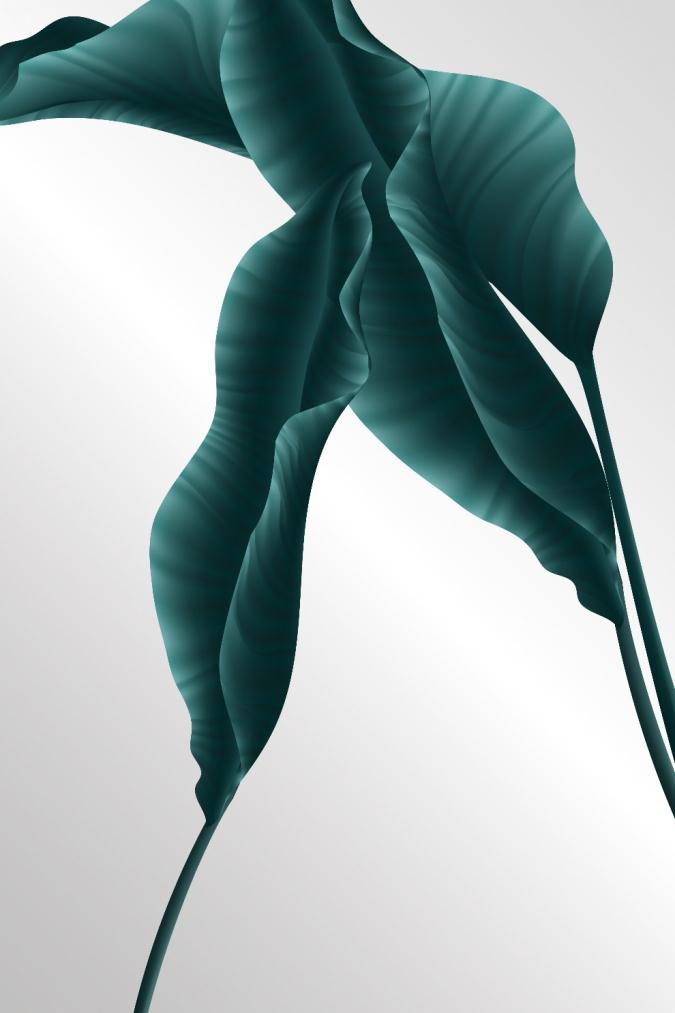 Unified fonts make reading more fluent.
Theme color makes PPT more convenient to change.
Adjust the spacing to adapt to Chinese typesetting, use the reference line in PPT.
>
I love you more than I've ever loved any woman. And I've waited longer for you than I've waited
1
FASHION
I love you more than I've ever loved any woman. And I've waited longer for you than I've waited
2
I love you more than I've ever loved any woman. And I've waited longer for you than I've waited
3
FEATURE 1
45
I love you more than I've ever loved woman.And I've waited longer for you than I've waited for any
FASHION
Unified fonts make reading more fluent.
Theme color makes PPT more convenient to change.
Adjust the spacing to adapt to Chinese typesetting,
PPT模板 http://www.1ppt.com/moban/
Unified fonts make reading more fluent.
Theme color makes PPT more convenient to change.
Adjust the spacing to adapt to Chinese typesetting,
SECT 02.
LIFE
Unified fonts make reading more fluent.
Theme color makes PPT more convenient to change.
Adjust the spacing to adapt to Chinese typesetting,
FASHION
28.
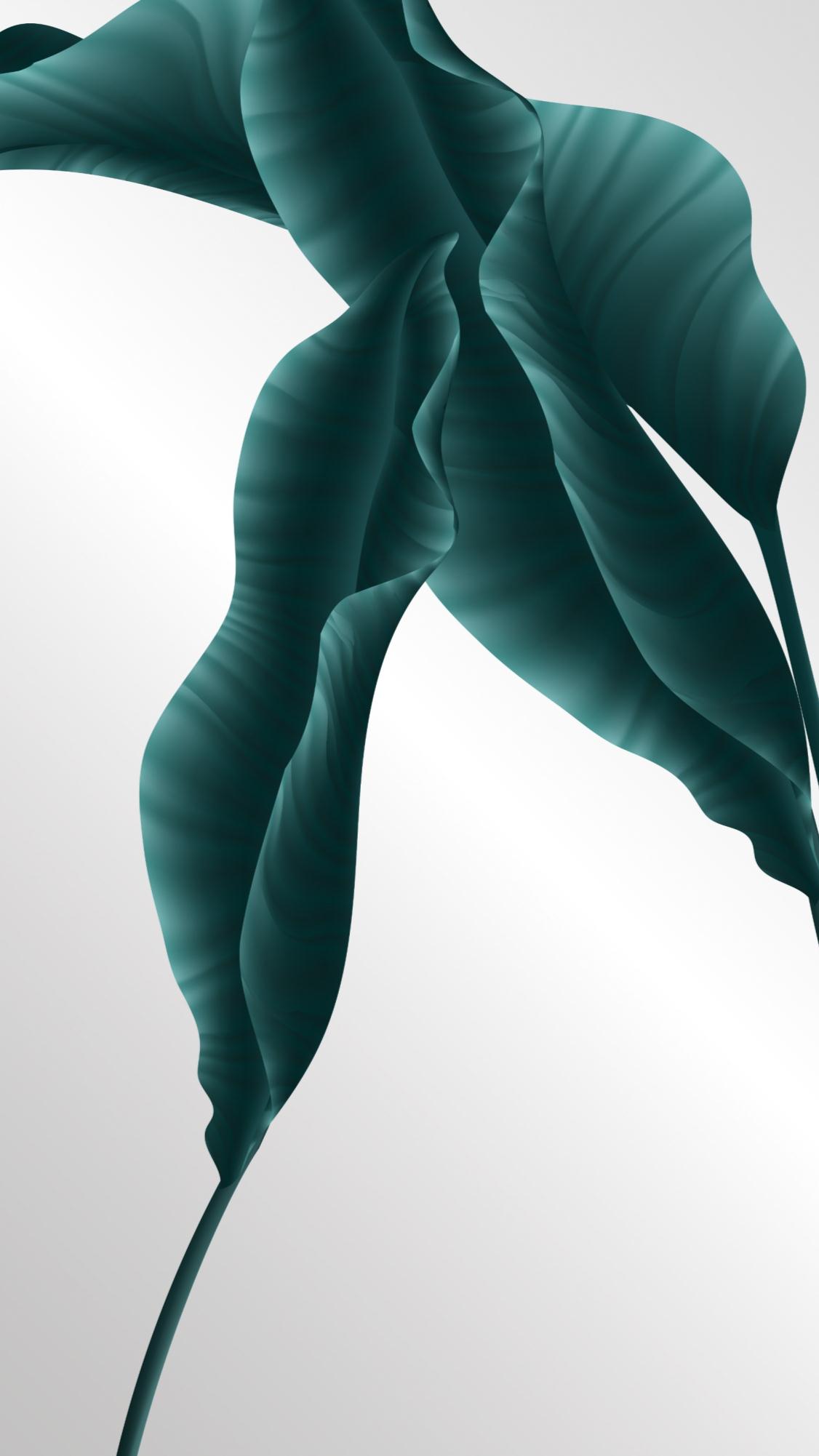 Google Slides
Powerpoint
Keynote
NEW
LIFE
Goodbye
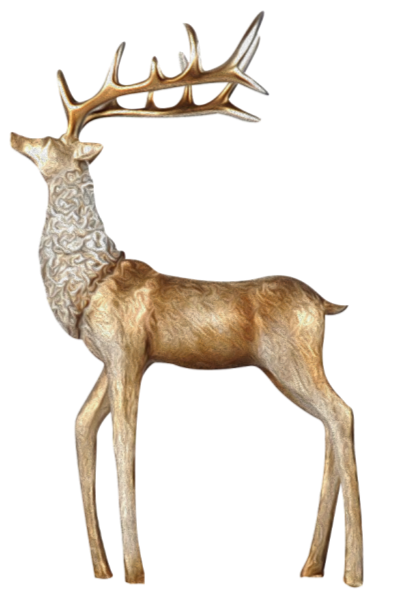